Výlet do Dolného Rakúska
Yasminne Veruzábová
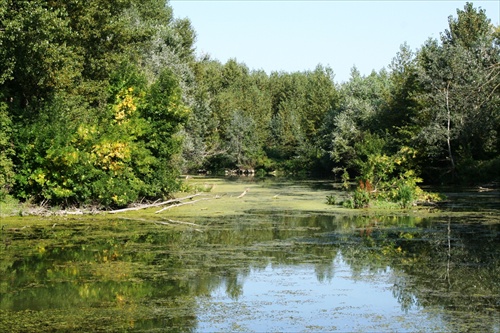 Lužné lesy
Počas cesty na keltské oppidum sme prechádzali cez lužné lesy pri Dunaji.
Rastú tu listnaté stromy ako napr. topoľ biely,jelša, vŕba biela,šípky...
Tiež tu žije a rastie obrovské množstvo fauny a flóry.
Mne osobne sa na lužných lesoch páči ich farebnosť a rozmanitosť.
Na obrázku hore sa nachádza typický pohľad na lužný les.
Keltské oppidum a Moravské polia
Ako prvé sme navštívili keltské oppidum ktoré sa nachádza na kopci na moravských poliach.
Z kopca bol vidieť Devín, Devínsku Kobylu a Dunaj a samozrejme rakúske dedinky.
Pani sprievodkyňa  nám rozprávala ako na moravských poliach začala aj skončila vláda Habsburgovcov, konala sa tu aj Napoleonova bitka.
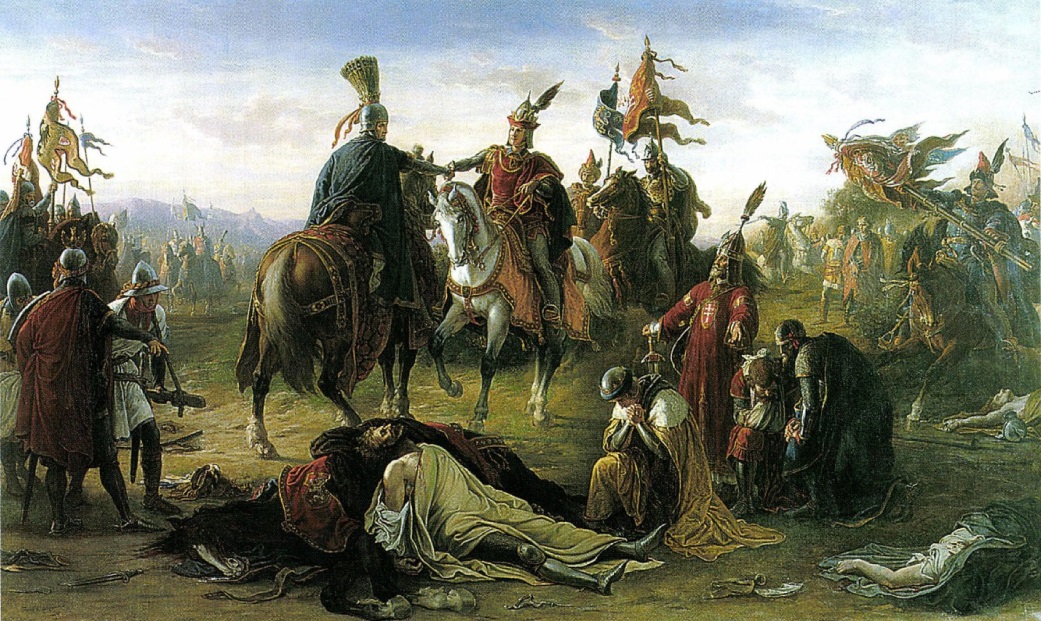 Zámok Orth a Zámocký ostrov
Zámocký ostrov
Navštívili sme aj národný park Donauauen, ktorý sa nachádza medzi Bratislavou a Viedňou.
Pri zámku Orth sa nachádza Zámocký ostrov kde sme sledovali biotopy a tiež sa tu nachádzal rybník plný rýb ako napr. pleskavec , boleň,...
Žijú tu aj svište, užovky, korytnačky a rôzne druhy hmyzu.
Mne sa asi najviac páčila podvodná pozorovateľna.
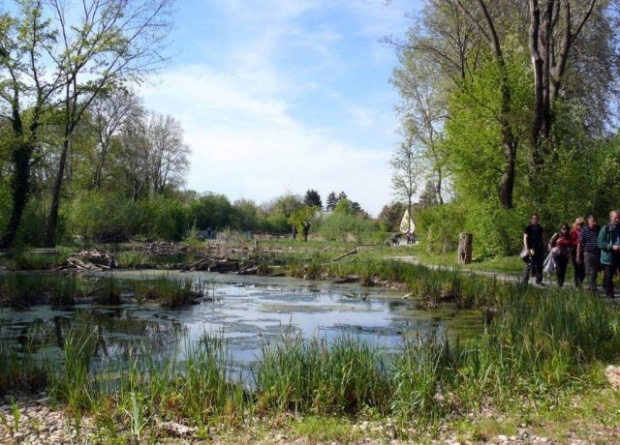 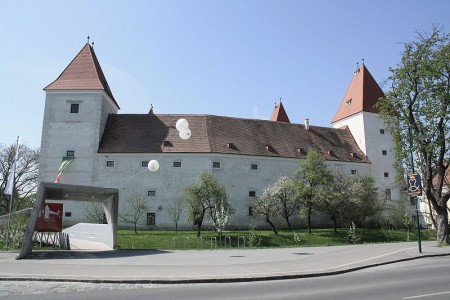 Zámok Orth a Zámocký ostrov
Zámok Orth
V zámku sme videli divadelné predstavenie Lužný les kde sme posúvali kulisy, animáciu o histórii Dunaja, leteckú fotografiu národného parku a krátky film o Zámockom ostrove.
Podľa mňa bola letecká fotografia najzaujímavejšia.
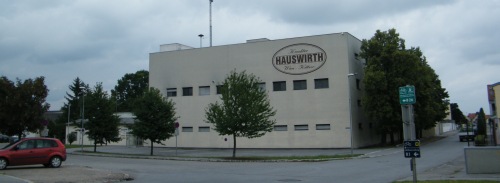 Čokoládovňa v Kitsee
Našou treťou a poslednou zastávkou bola čokoládovňa Hauswirth.
Ako prvé sme videli krátky film o výrobe čokolády.
Navštívili sme aj fabriku v ktorej sme videli pani ktorá 12 hodín stojí a za deň zabalí 24000 čokolád.
Mohli sme čokoládu aj ochutnať v obchode vo fabrike. Väčšina si aj niečo kúpila.